Chapitre 3:
Les Langages de manipulation relationnels
2
Pourquoi des langages de manipulation de données relationnels ?
La structure des relations semblable à celle des tableaux en mémoire centrale.

Pourquoi avoir inventé des langages spéciaux d’interrogation et de mise à jour spécialement pour les relations?
Rep: L’indépendance recherchée dans les SGBDs des programmes et des données n’est plus réalisée. 

Les langages de manipulation de données (LMD) doivent donc être purement déclaratifs:
Ne porter que sur les concepts du schéma conceptuel (relations, attributs, domaines).
Ignorer tout de l’organisation interne des relations.
3
LMD algébriques et LMD prédicatifs:
Les deux LMD de base sont équivalents en puissance : pour le  modèle relationnel avec des fonctions de base :
l’algèbre relationnelle 
Le calcul des tuples

On dit qu’un LMD est complet s’il offre au moins les mêmes fonctions que l’algèbre relationnelle ou le calcul des tuples.
4
Objectif des langages prédicatifs :
Exprimer une requête par la simple définition du résultat 

Ces langages doivent être déclaratifs. 

Deux adaptations du calcul des prédicats au modèle relationnel :
Le calcul des tuples
Le calcul des domaines
5
Calcul des prédicats
• Théorie mathématique qui étudie les formules logiques formelles (sans signification particulière).

• Se limite à des formules logiques construites avec un ensemble de prédicats, les opérateurs "et", "ou", " non", constantes et variables.

• Un prédicat a un nombre fixe d'arguments et peut être vrai ou faux.
6
SQL
le  LMD relationnel le plus répandu du fait que c’est la seule norme existante pour les LMD relationnels.

Il combine caractéristiques  algébriques et prédicatives.
7
Partie 1:
Algèbre Relationnelle.
8
L’algèbre relationnelle  Intérêt
Avoir donné naissance à des LMD de type algébrique.

Avoir identifié les opérateurs fondamentaux d’utilisation d’une BDDR( Base De Données Relationnelle).
9
L’algèbre relationnelle  Définition
Ensemble d’opérateurs qui, à partir d’une ou deux relations existantes, créent en résultat une nouvelle relation temporaire. 

La relation résultat a exactement les mêmes caractéristiques qu’une relation de la base de données 

La relation résultat peut être manipulée à nouveau par les opérateurs de l’algèbre.
10
L’algèbre relationnelle  Opérateurs
Formellement, l’algèbre comprend :
11
Schéma Exemple de BDD : formation-permanenteRelations:
Personne (nP, nom, prénom, adresse): tout étudiant et tout enseignant de l’institut.
Etudiant (nP, nE, dateN): toute personne  actuellement inscrite à l’institut.
Etudes-Etudiant (nE, diplôme,année): études antérieures des étudiants. 
Enseignant (nEns, nP, tel, grade): toute personne assurant actuellement une ou plusieurs matières à l’institut. 
Matière(nomM, cycle, nEns): toute matière dispensée par l’institut. 
Obtenu (nE, nomM, note, année): L’étudiant nE a réussi la matière nomM telle année et a obtenu telle note. 
Inscrit (nE, nomM):  Actuellement, l’étudiant n°E est inscrit à la matière nomM.
Prérequis (nomM, nomMprérequis): nom de la matière et d’une matière prérequise
12
Schéma Exemple de BDD : formation-permanenteRelations:
Personne (nP, nom, prénom, adresse)
13
Schéma Exemple de BDD : formation-permanenteRelations:
Etudiant (nP, nE, dateN)
14
Schéma Exemple de BDD : formation-permanenteRelations:
Enseignant (nEns, nP, tel, grade)
15
Schéma Exemple de BDD : formation-permanenteRelations:
Matière  (nomM, cycle, nEns)
16
Schéma Exemple de BDD : formation-permanenteRelations:
Inscrit  (nE, nomM)
17
Schéma Exemple de BDD : formation-permanenteRelations:
Obtenu ( nE, nomC, note, année)
18
Schéma Exemple de BDD : formation-permanenteRelations:
Prérequis (nomM, nomMprérequis):
19
Projection
L'opérateur Projection permet de conserver certains attributs (colonnes) uniquement.
Symbole: π

Nombre de relations opérandes: 1 (opérateur unaire)
Les attributs spécifiés dans la liste des attributs à projeter sont conservés dans la relation résultat.

Les tuples en double sont supprimés
20
Projectionexemple1:
Liste des noms et prénoms des personnes:
NP :=  [nom, prénom] Personne
21
Projectionexemple2:
Liste des noms et adresses des personnes
NP :=  [nom, Adresse] Personne
22
Sélection (ou restriction)
L'opérateur Sélection permet de conserver les tuples vérifiant un prédicat logique.
Symbole: σ
Nombre de relations opérandes : 1 (opérateur unaire)

Les tuples contenus dans la relation résultat doivent vérifier un prédicat logique.

Ce prédicat est exprimé à grâce aux comparateurs ( >, ≥, <, ≤, =, ≠) et grâce aux connecteurs logiques (et, ou, non)
23
SélectionExemple1
Liste des noms et prénoms des femmes :
π(Nom, Prénom) (σ (sexe = ‘F') (personne))
24
Prédicat de sélection
Permet  de comparer la valeur d’attributs de R à celle d’autres attributs de R ou à des constantes. 
syntaxe :
<p> ::= <condition> | <p> <opérateur logique> <p> | <p> | ( <P> )
<opérateur logique> ::= |
<condition> ::= nom-attribut <op-comparaison> valeur | nom-attribut < op-comparaison> nom-attribut
<opérateur comparaison> ::=    = |   |  |  | < | >
25
Expressions d’algèbre
Les opérateurs de l’algèbre relationnelle peuvent être combinés dans des expressions pour exprimer des requêtes non élémentaires.
Exemple : 
Liste des noms, prénoms des personnes femmes habitant à Mila : 
π (Nom, Prénom) (σ (sexe = ‘f’  adresse = ‘Mila’) Employé)
26
Jointure Naturelle
La jointure naturelle est la composition de deux relations ayant des attributs communs (ayant le même nom).

Elle rassemble les tuples de deux relations ayant pour les attributs communs la même valeur.

La population de R*S est l’ensemble des tuples <x, y, z> créés par composition d’un tuple <x, y> de R et d’un tuple <y,z> de s tels que les deux tuples ont la même valeur pour Y
Symbole:           ou   *                                                                                          							
Nombre d'opérandes: 2 (opérateur binaire)
R
S
Résultat
27
Jointure naturelle : cardinalité
N  [0..card( R) * card(S)]


N= 0
S’il n’existe pas de tuple de R et de S qui ont même valeur pour Y

N = card( R) * card(S)
 Si les tuples de R et de S ont tous la même valeur pour Y
28
Jointure naturelle: Exemples
Exemple 1: Tous les renseignements sur les étudiants.        

Concaténer chaque couple de tuples de Personne et Etudiant qui  ont la même valeur pour NP.
Réponse : Etudiant * Personne

Exemple 2:

Noms des étudiants ayant réussi la matière de bases de données .
Réponse :  [nom] (personne * Etudiant *  (nomM = ‘BDD’)obtenu)
29
Jointure naturelle: Exemple1
30
Jointure naturelle: Exemple2
31
Produit Cartésien
Le produit cartésien de deux relations R et T est l’ensemble de toutes les concaténations possibles de tuples de R et de T.

Les tuples des deux relations sont concaténés bout à bout.
Symbole: x

Nombre d'opérandes: 2 (opérateur binaire)
32
Produit Cartésienexemple
X
33
Renommer un ou des attributs d’une relation
L’opérateur renommer, noté , permet de changer le nom d’un  ou de plusieurs attributs d’une relation R :     
  
 Syntaxe : 
    [nom-attr1 :nouveau-nom-pour-attr1,………..] R

Rôle : utile avant les jointures en cas d’homonymie ou de synonymie, ou avant les opérateurs ensemblistes (union, différence, intersection).
34
Thêta-Jointure
La thêta-jointure est une sélection de certains tuples du résultat du produit cartésien.
Symbole:     * θ
Nombre d'opérandes: 2 (opérateur binaire)
Soient R et S deux relations n’ayant pas d’attribut de même nom :

Syntaxe : 
R *θS = σθ (R x S) ,    θ est un prédicat logique.

Population(R *θS) =   {tuples de R et deS concaténés satisfaisant θ}
35
Thêta-Jointure
Le prédicat est de la même forme que le prédicat d’une sélection, sauf pour les conditions élémentaires qui comparent un attribut de R à un attribut de T :

< θ > ::=nom-attribut-R <opérateur de comparaison> nom-attribut-T
36
Thêta-jointure:exemple
Requête:
Liste des couples de numéros d’étudiants, tels que ces deux étudiants soient nés le même jour.

Réponse:
/* on crée d’abord une autre relation Etudiant avec des attributs renommés*/
Etudiant2 := [nE : nE2, dateN : dateN2] [nE, dateN] Etudiant
Résultat= [nE, nE2](Etudiant*[nE<nE2dateN= dateN2] Etudiant2 )
37
Théta-Jointure: exemple
Etudiant2
Etudiant
Résultat:
[Speaker Notes: Etudiant2 := [nE : nE2, dateN : dateN2] [nE, dateN] Etudiant
Résultat= [nE, nE2](Etudiant*[nE<nE2dateN= dateN2] Etudiant2]
38
Union de deux Relations
Soient R et S deux relations de même schéma R(A1, A2,…., An) et S(A1, A2,..., An) :
  
Union : RS crée une relation temporaire de même schéma et de population égale à l’ensemble des tuples appartenant à R ou  à  S (avec élimination des doubles éventuellement créés).
R
S

Résultat
39
Union de deux Relations
40
Union de deux Relations: Exemple
liste des numéros de personnes qui sont soit enseignant de BDD soit étudiant en BDD.

Réponse:
on crée deux relations temporaires EnsBDD et EtudBDD 
             EnsBDD :=   [nP]  (enseignant *  [nomM = ‘ BDD’] Matière )

             EtudBDD :=  [nP] (etudiant *   [nomM = ‘ BDD’] inscrit)

            Résultat := EnsBDD  EtudBDD
41
Union: exemple
EnsBDD
42
Union: Exemple
EtudBDD
43
Union: Exemple
EtudBDD
EnsBDD
Resultat
44
Intersection de deux Relations
Soient R et S deux relations de même schéma R(A1, A2,…., An) et S(A1, A2,..., An) :

Intersection: RS crée une relation temporaire de même schéma et de population égale à l’ensemble des tuples de R qui ont un tuple de même valeur dans S
R
S

Résultat
45
Intersection de deux Relationsexemple
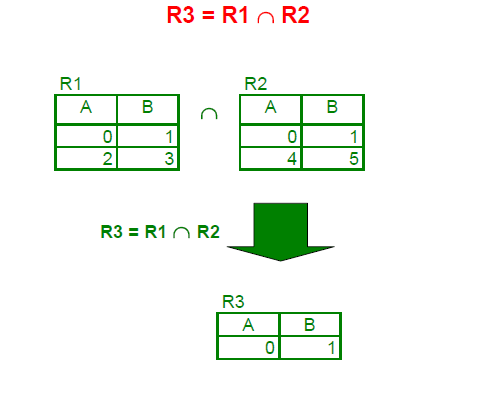 46
Intersection de deux Relationsexemple
Liste des numéros de personnes qui sont enseignants et étudiants simultanément (assistants, doctorants,……)

Réponse : 

     ( [nP] etudiant)  ( [nP] enseignant )
47
Intersection de deux Relationsexemple
Aucune personne qui est à la fois étudiant et enseignant
48
Différence de deux Relations
Définition: Soient R et S deux relations de même schéma R(A1, A2,…., An) et S(A1, A2,..., An) :

Différence: R-S crée une relation temporaire de même schéma et de population égale à l’ensemble des tuples de R moins  ceux de S, c’est à dire les tuples qui se trouvent dans R mais pas dans S.
R
S
-
Résultat
49
Différence de deux Relations
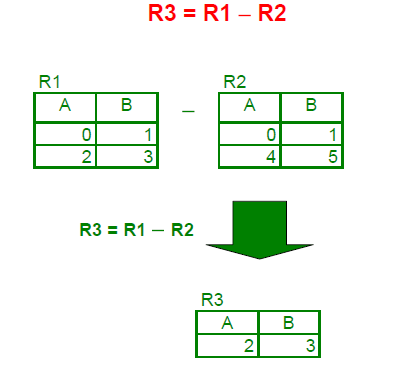 50
Différence entre Relationsexemple
Liste des numéros de personnes qui ne sont ni enseignants ni étudiants de la matière  BDD : 

Réponse :  

   [nP]Personne – (EnsBDD  EtudBDD)
51
Intersection de deux Relationsexemple
EtudBDD
EnsBDD
52
La division: Définition
La division est une opération qui permet de retrouver quels sont les tuples d'une relation qui sont associés à tous les tuples d'une autre relation. 

Symbole: ÷
Nombre d'opérandes: 2 (opérateur binaire)

Soient deux relations R(A1, A2, A3, B1, B2) et S(B1, B2) :
R ÷ S = T (A1, A2, A3)  tel que pour tout tuple (a1, a2, a3) de T, quelque soit le tuple (b1, b2) de S, il existe un tuple (a1, a2, a3, b1, b2) de R.
53
La division: exemple
Liste des étudiants qui peuvent s’inscrire à la matière SE (c’est à dire qui ont réussi tous les pré-requis de cette matière) :

Réponse : 

Matières pré-requises pour ‘SE’ :
ReqSyst :=   [nomMprérequis]  [nomM = ‘SE’] Prérequis)

Numéros des étudiants qui peuvent s’inscrire à la matière ‘SE’ :

( [nomM, nE] Obtenu)÷ ( [nomMprérequis : nomM] ReqSyst)
54
La division: exemple
 [nomM, nE] Obtenu
Prérequis
ReqSyst
α
Résultat
55
Comment écrire une requête compliquée ?
Représenter visuellement la requête sur le schéma des relations: 

Identifier les relations utiles pour exprimer la requête.

Recopier le schéma de ces relations, et indiquer sur ces schémas :
Les attributs qui sont partie du résultat de la requête. 
Les conditions portant sur les attributs. 
Les liens entre les relations.
 
Traduire cette figure en expression d’algèbre :
faire les sélections selon les conditions portant sur les attributs,
faire les jointures (naturelle ou thêta) selon les liens entre les relations (une jointure par lien), 
projeter sur les attributs qui font partie du résultat.
56
Comment écrire une requête compliquée ?exemple
Exemple :
 Noms des étudiants qui suivent un des cours de l’enseignant numéro 200.

Solution:
Relations utiles :

Personne: pour le nom de l’étudiant
Matière: pour les cours de l’enseignant numéro 200
Inscrit et étudiant: pour faire le lien entre ces deux premières relations.
57
Comment écrire une requête compliquée ?exemple
2. On obtient la figure :
Personne (nP, nom, adresse, sexe )
 
  Etudiant (nP, nE, dateN)
                    
            Inscrit ( nE,  nomM )
 
                    Matière (nomM,  cycle, nEns )
     
                                                                               200
 3.Traduction de cette figure en expression d’algèbre :
Résultat= [nom] (personne * Etudiant *inscrit *( [nEns = 200] Matière)
58
Quelques équivalences
Soient R et S deux relations:

R  S = R - (R - S)

σ(θ1 et θ 2)(R) = σ(θ 1)(R)  σ(θ 2)(R) 

σ(θ 1 ou θ 2)(R) = σ(θ 1)(R)  σ(θ 2)(R)
 
R *θ S = σθ (R x S)
59
Fin de la Partie 1
Partie2 à suivre  : SQL